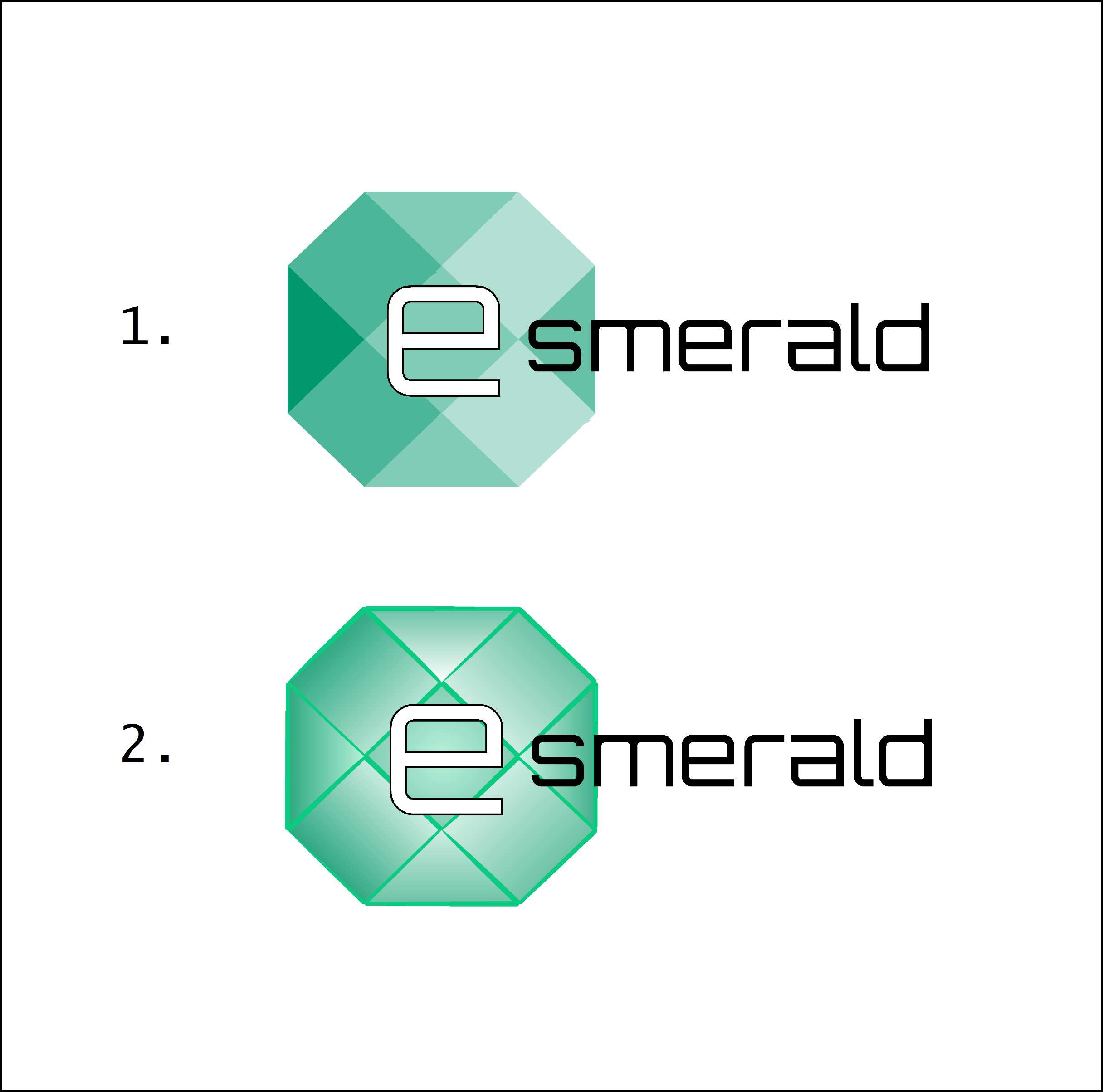 “Wzmacnianie odporność MŚP po lockdownie”
Koncentrowanie się na słuchaniu klientów
przez: [SEERC]
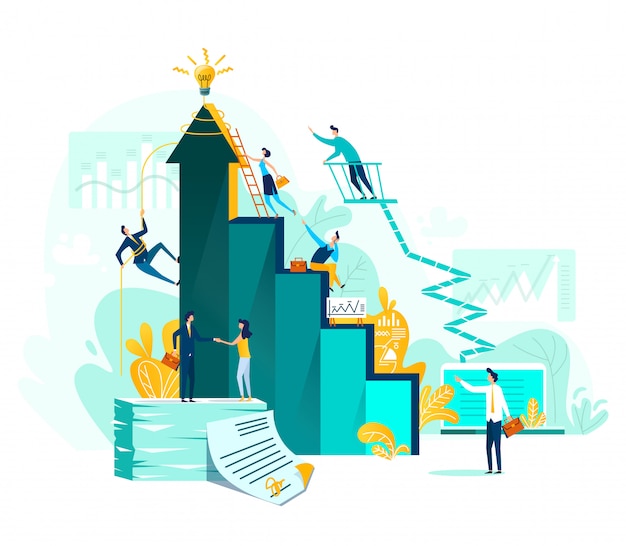 ZAMIERZENIA I CELE
Po zapoznaniu się z niniejszymi informacjami będziecie w stanie:
Cel działania 1:  słuchać informacji zwrotnych/opinii od klientów (werbalnych, niewerbalnych)
Cel działania 2: Udowodniać klientom, że ich słuchacie
Cel działania 3: Wykorzystać narzędzia do pozyskiwania 
informacji zwrotnych od klientów
ROZDZIAŁ 1: Słuchanie informacji zwrotnych/opinii od klientów
Dział 1.1: Czym jest informacja zwrotna od klientów?
Podstawy: Informacje zwrotne od klientów to KAŻDY rodzaj informacji, które możemy uzyskać (nieformalne lub formalne) w odniesieniu do ich interakcji lub doświadczeń z naszym produktem lub usługą.

Brak pętli informacji zwrotnej oznacza, że nie jesteśmy w zgodzie z naszymi klientami i tym, co się dzieje dobrze lub źle.

Uwaga: Informacja zwrotna od klienta jest krytyczna dla informacji zwrotnej, która jest zarówno pozytywna, jak i negatywna, aby pomóc nam podkreślić to, co dobre i złagodzić oraz zmienić rzeczy, które nie działają (lub już nie działają) dla nas.
https://www.pendo.io/glossary/customer-feedback/
ROZDZIAŁ 1: Słuchanie informacji zwrotnych/opinii od klientów
DZIAŁ 1.1: Czym są opinie klientów?
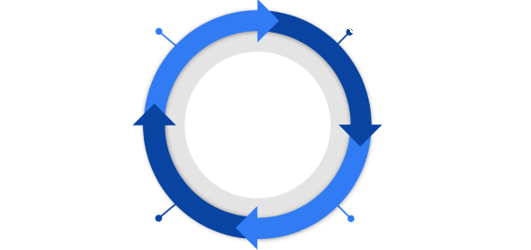 1. Zbierz opinie
4. Podążaj za klientami
Opinia klientów musi być procesem dynamicznym!!!

Zbieraj opinie
Analizuj i ustalaj priorytety informacji zwrotnych
Podejmuj decyzje i działania
Podążaj za klientami
Pętla opinii klientów
2. Analizuj i ustalaj priorytety informacji zwrotnych
3. Podejmuj decyzje i działania
https://convas.io/blog/customer-feedback-loop
ROZDZIAŁ 1: Słuchanie informacji zwrotnych/opinii od klientów
Dział 1.2: Dlaczego słuchanie jest ważne?
Dlaczego powinniśmy wsłuchiwać się w opinię klientów?

Pomimo faktu, że jest to po prostu "grzeczne", aby słuchać tych, którzy inwestują w Twój biznes, istnieją solidne powody biznesowe, aby aktywnie słuchać opinii klientów:
Podnoszenie poziomu lojalności klientów
Zwiększanie możliwości utrzymania klienta
Okazje do sprzedaży wiązanej
Obniżenie prawdopodobieństwa utraty klienta
Pokazywanie klientom, że są dla Ciebie ważni
https://blog.hubspot.com/service/listening-to-customers
ROZDZIAŁ 1: Słuchanie informacji zwrotnej/opinii od klientów
DZIAŁ 1.3: Rodzaje informacji zwrotnych od klientów
Opinie klientów mogą być zarówno zwerbalizowane (dane pierwotne), jak i niezwerbalizowane (dane wtórne):

Informacje zwrotne zwerbalizowane:
Pochodzą w formie bezpośredniego i bezpośredniego zbierania informacji od klienta
Klienci "rozmawiają" z nami formalnie (ankieta, grupa fokusowa) lub nieformalnie (interakcje z pracownikami obsługującymi klientów)

Informacje zwrotne niezwerbalizowane:
Może to pochodzić z raportu branżowego; własne dane sprzedażowe
** KRYTYCZNY: musimy COŚ zrobić z zebranymi danymi, w przeciwnym razie nie ma to dla nas znaczenia
ROZDZIAŁ 2: Pokazywanie klientom, że ich słuchasz
DZIAŁ 2.1: Jak słuchać i działać
W jaki sposób powinniśmy wsłuchiwać się w opinie klientów?

Pozwólmy im mówić
Bądźmy cierpliwymi, nieosądzającymi
Stosujmy ich ulubione kanały komunikacji a nie nasze własne
Obserwujmy ich zachowania i działania w konkretnych sytuacjach
Skupmy się na ich problemach, a nie na znajdywaniu rozwiązań naszych własnych problemów

N.B.: liczy się to, czego rzeczywiście doświadczają klienci, a nie to, z jakimi problemami mamy do czynienia (np. operacyjnymi); akcentuj pozytywy, zwalczaj negatywy
https://blog.hubspot.com/service/listening-to-customers
ROZDZIAŁ 2: Pokazywanie klientom, że ich słuchasz
Dział 2.2: Informacja zwrotna do klientów po wysłuchaniu
Kluczowe jest, aby pokazać klientom, że ich słuchałeś!  W przeciwnym razie mogą się zniechęcić i nabrać do Ciebie ambiwalentnego stosunku.

Samo zapytanie o informacje pokazuje, że słuchasz - to przynajmniej początek.
Wprowadź zmiany, których oczekują i/lub wyjaśnij, dlaczego nie możesz (zamknij pętlę informacji zwrotnej).
Nagradzaj klientów za dostarczanie informacji.
Prześlij podziękowanie w formie spersonalizowanej wiadomości
Zamieść je w postach w mediach społecznościowych lub na blogu
https://www.entrepreneur.com/article/250378
ROZDZIAŁ 3: Wykorzystanie narzędzi w celu uzyskania informacji zwrotnych/opinii od klientów
DZIAŁ 3.1: Zbieranie informacji
Kluczowe jest zadawanie właściwych pytań. 

Pamiętaj: śmieci w, śmieci poza.  Postaraj się:

Użyć wiarygodnej i sprawdzonej miary (np. SERVQUAL), aby uzyskać opinie klientów na temat tego, co chcesz zmierzyć
Unikać pytań naprowadzających
Połączyć ilość (liczby) z jakością (słowa), aby uzyskać lepszy wgląd w sytuację
Uwzględniać względy etyczne i ogólne rozporządzenie o ochronie danych (G.D.P.R.) przy gromadzeniu danych

** Unikaj stronniczości w analizie danych, niezależnie od sposobu ich gromadzenia; tam, gdzie to możliwe, zdobądź profesjonalny wgląd przed gromadzeniem lub analizą danych (unikaj stronniczości)
ROZDZIAŁ 3: Wykorzystanie narzędzi w celu uzyskania informacji zwrotnych/opinii od klientów
Dział 3.2: Narzędzia formalne (dane podstawowe)
Istnieje szereg narzędzi, które są dostępne do zbierania danych

1. Bazujące na internecie: Niektóre z nich to programy darmowe, a inne są "darmowe" do pewnego momentu.  Jedne z najczęściej stosowanych narzędzi do zbierania danych to m.in.: 

Google Forms		-    SurveyMonkey 		-     Microsoft Forms	-    Jotform
Cognito Forms		-    HubSpot Form Builder	-     Zoho Survey

2. “Bazujące na kontakcie osobistym:

Grupy dyskusyjne		-     Wywiady		-     Obserwacje
ROZDZIAŁ 3: Wykorzystanie narzędzi w celu uzyskania informacji zwrotnych/opinii od klientów
DZIAŁ 3.3: Narzędzia formalne (dane surowe / wtórne)
Dane surowe lub wtórne są również dostępne, w celu uzyskania informacji zwrotnej od klientów.  Niektóre przykłady obejmują:

Śledzenie sprzedaży konsumenckiej na przestrzeni pewnego okresu: 
Ogólnie w całej bazie klientów
Dla poszczególnych klientów
Media społecznościowe i blogi, na których klienci i nie-klienci dyskutują o sprawach związanych z naszymi produktami / usługami
Dane na poziomie branży, które są publicznie dostępne do analizy
Raporty branżowe mogą być dostępne, ale często są odpłatne
Podsumowanie
Pętla
Narzędzia
Informacja zwrotna od klienta to pętla, która musi być zamknięta, aby była skuteczna
Wykorzystanie dostępnych narzędzi danych pierwotnych do gromadzenia rzetelnych i ważnych danych
Dane
Słuchanie
Wykorzystaj dane, którymi dysponujesz (dane sprzedażowe) lub które są publicznie dostępne, aby zrozumieć klientów
Opinia
Klienci muszą mieć świadomość, że słuchamy i działamy w oparciu o ich opinie
Nie jest to proces jednorazowy, ale ciągły
Analiza SWOT
SAMOOCENA
W
S
T
O
Mocne strony:
-
-
Słabe strony:
-
-
Możliwości:
-
-
Zagrożenia:
-
-
Kluczowe wnioski:
1: Informacje zwrotne/opinie od klientów są niezbędne dla krótko- i długoterminowego rozwoju organizacji
2: Przedsiębiorstwa muszą słuchać swoich klientów i pokazywać, że ich słuchają
3: Informacje zwrotne/opinie mogą pochodzić ze źródeł formalnych i nieformalnych, jak również ze źródeł pierwotnych i wtórnych
4: Istnieje wiele łatwo dostępnych narzędzi, które można wykorzystać do zbierania danych ALE opracowanie analizy zebranych danych musi być podjęte ostrożnie
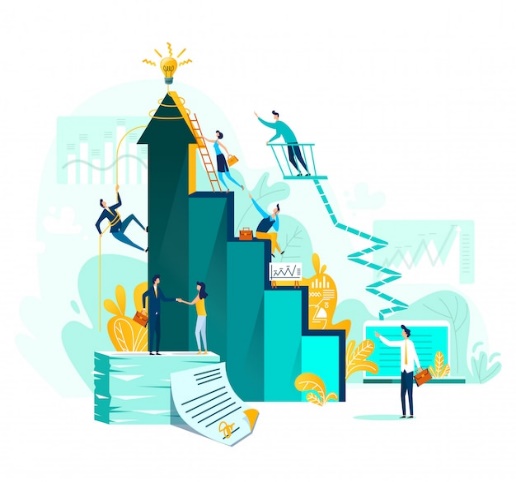 Dziękujemy za uwagę!